Somebody’s Watching Me
Logical Fallacies and Propaganda in 1984
Essential Questions
How do authors/speakers use logical fallacies to persuade? 
How are logical fallacies used in everyday life?
Learning Objectives
Analyze speeches for logical fallacies
Identify logical fallacies from 1984 and from real life
Card Sort
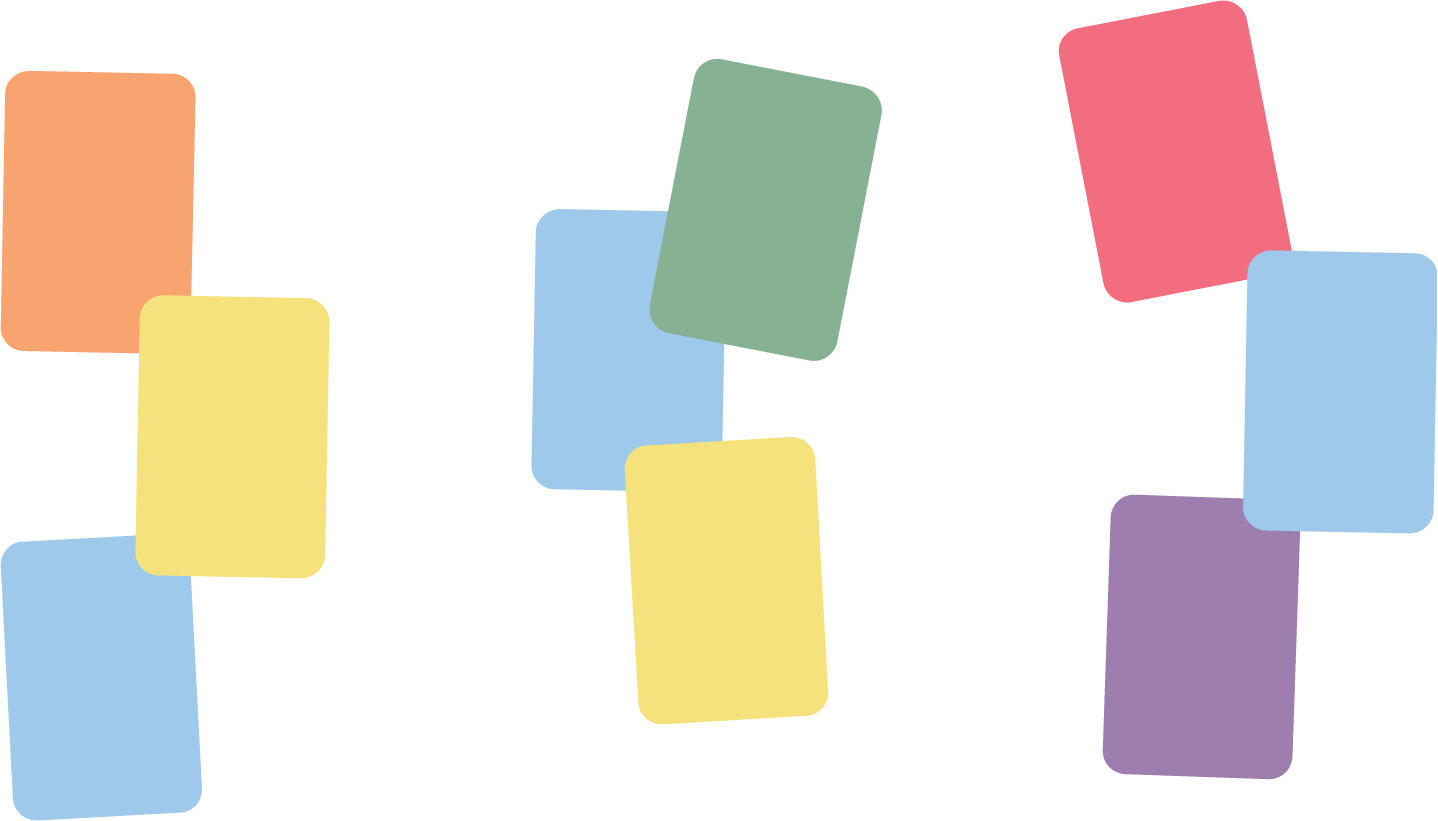 In groups of 2-3, sort the provided cards.

There will be some new terms. Don’t worry if you don’t know them or about getting it right. 

Just do your best!
[Speaker Notes: K20 Center. (n.d.). Card sort. Strategies. https://learn.k20center.ou.edu/strategy/147]
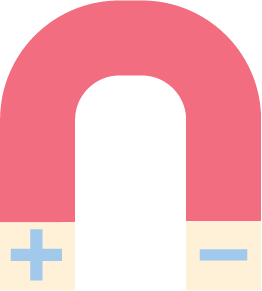 Magnetic Statements
Read the statements posted around the room and then choose the one that attracts or repels you the most to stand next to.

Discuss with others who chose the same poster. Why did you choose this one?
[Speaker Notes: K20 Center. (n.d.). Magnetic statements. Strategies. https://learn.k20center.ou.edu/strategy/166]
Magnetic Statement #1
Propaganda is intentionally designed communication that invites us to respond emotionally, immediately, and in an either-or manner. 
—Neil Postman
Magnetic Statement #2
Propaganda is a form of purposeful persuasion that attempts to influence the emotions, attitudes, opinions and actions of specified target audiences for ideological, political or commercial purposes through the controlled transmission of one-sided messages (which may or may not be factual) via mass and direct media channels. 
				—Richard Alan Nelson
Magnetic Statement #3
Propaganda is the deliberate, systematic attempt to shape perceptions, manipulate cognitions, and direct behavior to achieve a response that furthers the desired intent of the propagandist. 
—Garth Jowett and Victoria O’Donnell
Magnetic Statement #4
Propaganda is indifferent to truth and truthfulness, knowledge and understanding; it is a form of strategic communication that uses any means to accomplish its ends. 
—Walter Cunningham
Magnetic Statement #5
Propaganda is a form of information that panders to our insecurities and anxieties. 
—Jacques Ellul
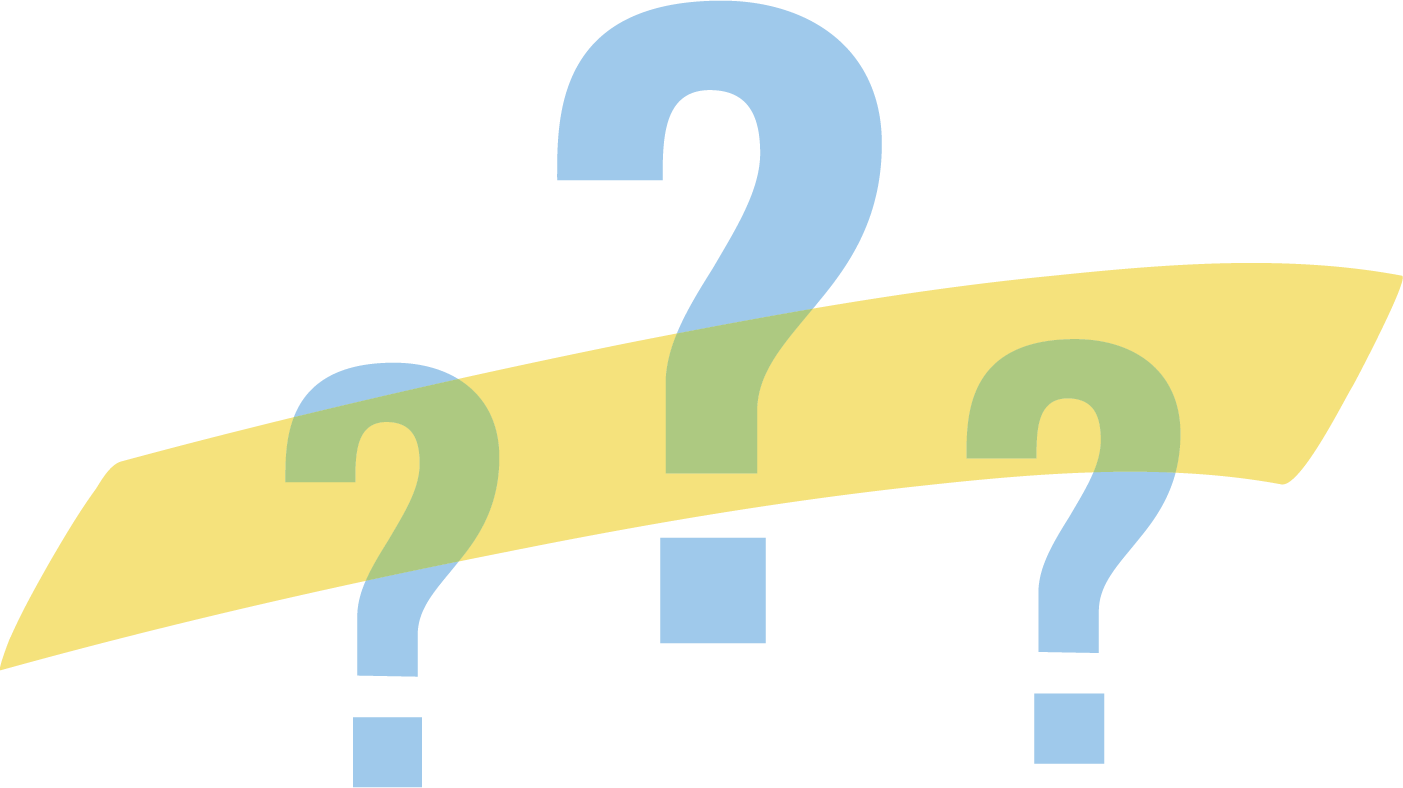 Why-Lighting
Read the speech excerpts.
With a partner, look for and highlight logical fallacies. 
Write down next to your highlights what fallacy it is and why.
[Speaker Notes: K20 Center. (n.d.). Why-lighting. Strategies. https://learn.k20center.ou.edu/strategy/128]
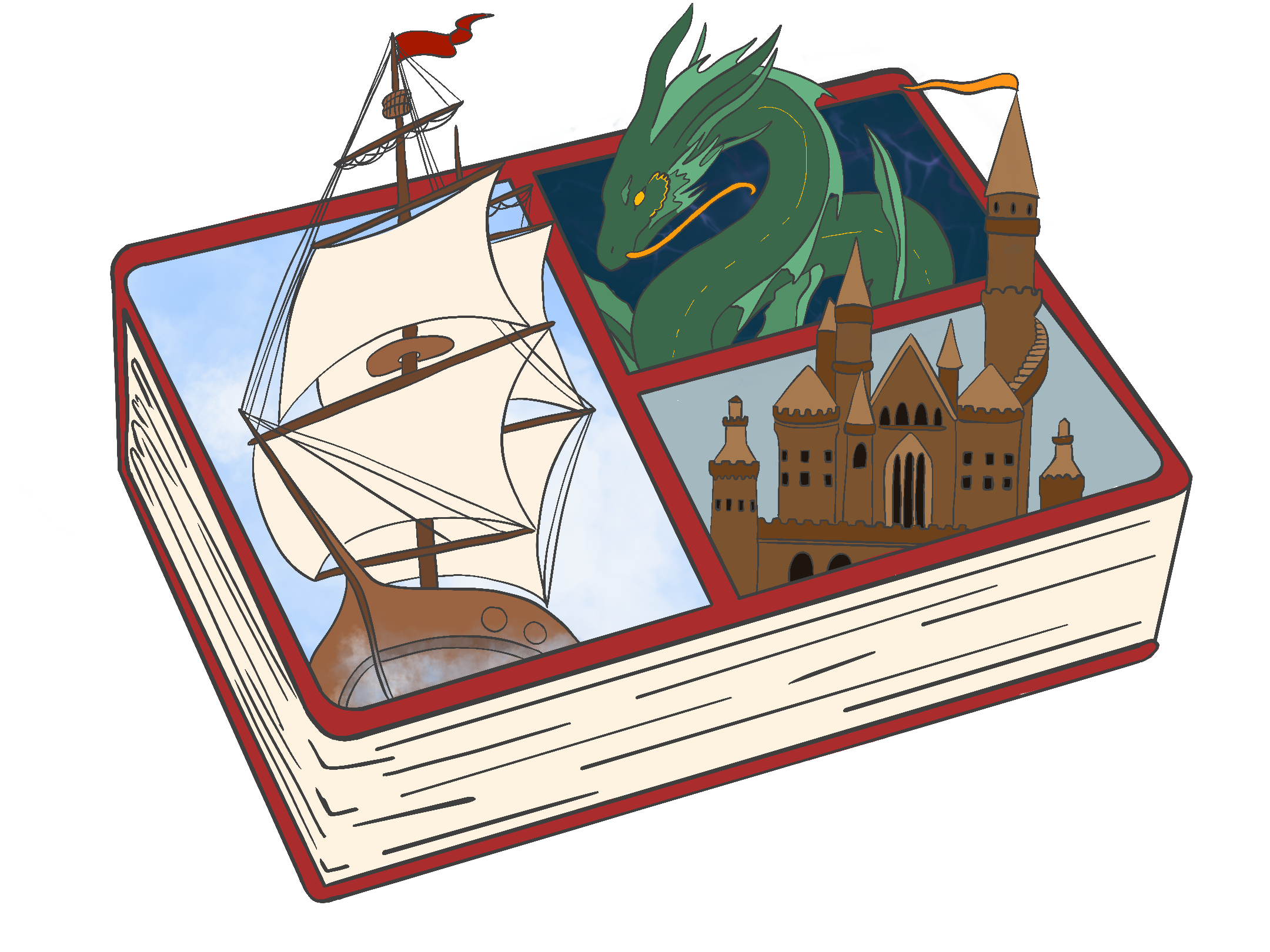 Bento Box
Create a collage with 5–7 examples of propaganda or logical fallacies. Include at least:
3 examples from 1984 
2 from real life (commercials, politics, etc.)
[Speaker Notes: K20 Center. (n.d.). Bento box. Strategies. https://learn.k20center.ou.edu/strategy/1128]
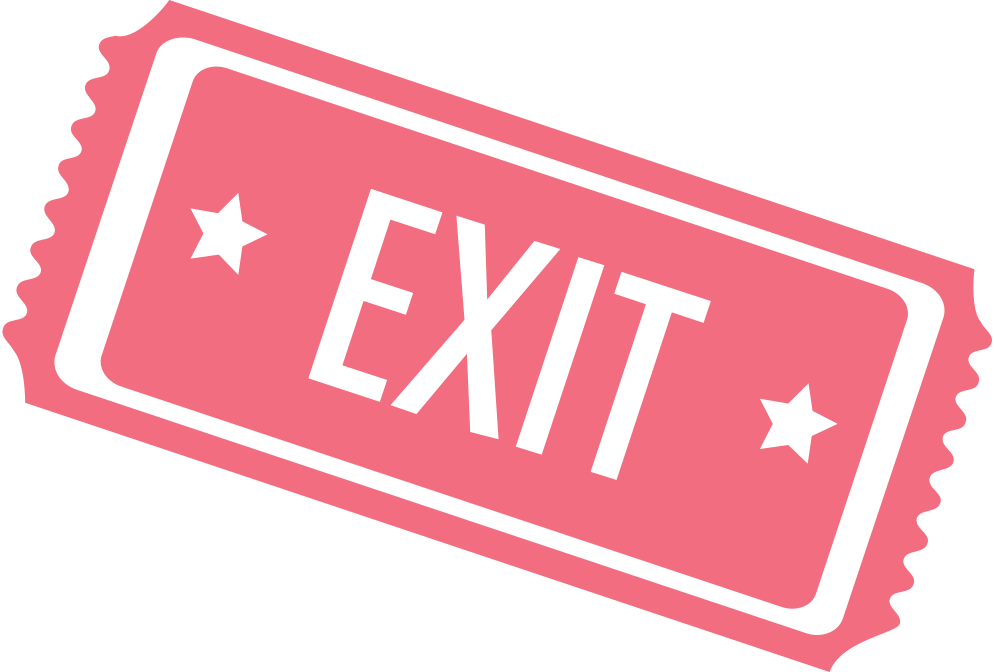 Exit Ticket
On a piece of paper answer the question: 

Which logical fallacies or propaganda techniques have you used or had used on you in your day-to-day life?
[Speaker Notes: K20 Center. (n.d.). Bell ringers and exit tickets. Strategies. https://learn.k20center.ou.edu/strategy/125]